邁步成功之路
The Road to Success
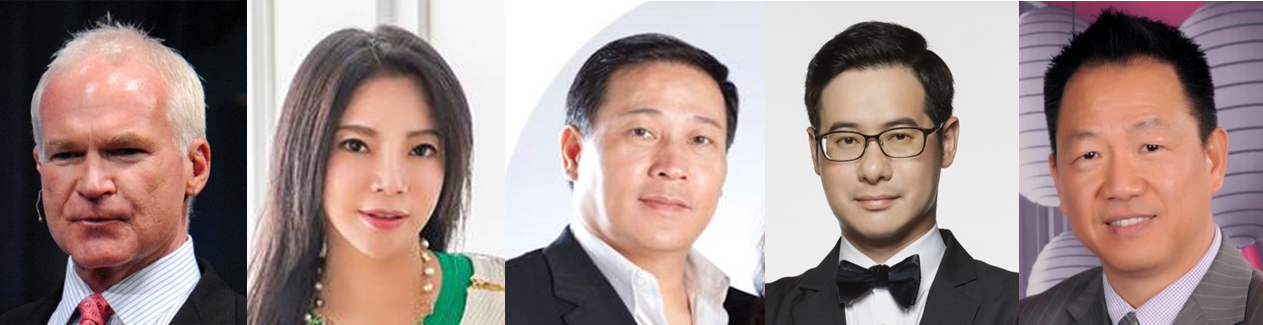 Steven Hu
高級顧問經理級
Director
四個佣金週期共賺取HK$138,000
HK$138,000 in 4 Commission weeks
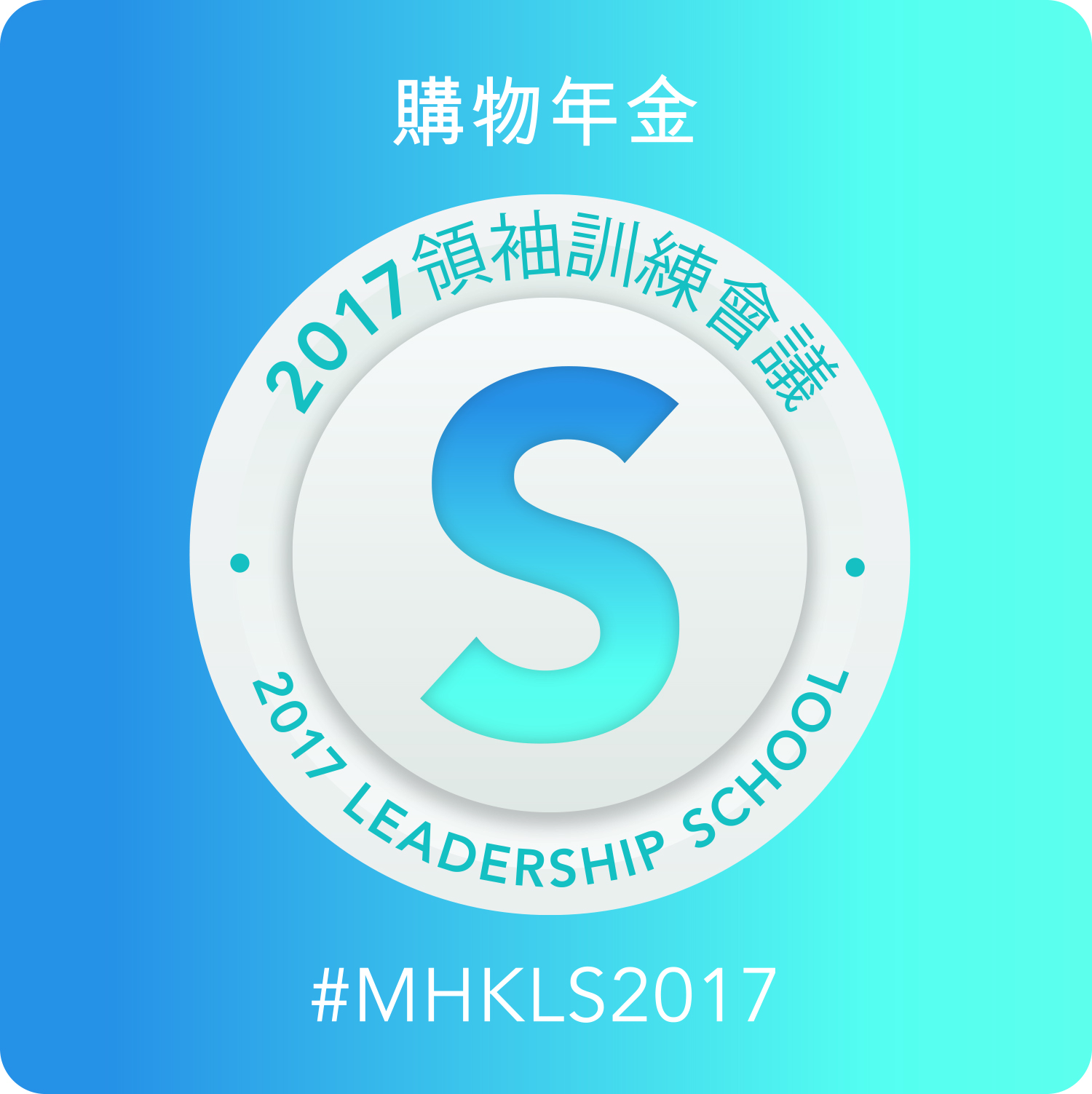 本簡報中提到的收入等級純屬舉例說明，無意代表美安香港超連鎖™店主的一般收入，也無意表示任何超連鎖™店主皆可賺取同等收入。美安香港超連鎖™店主的成功與否，取決於其在發展事業時的努力、才能與投入程度。
The income levels mentioned in the following presentation are for illustration purposes only. They are not intended to represent the income of a typical Market Hong Kong UnFranchise ™Owner, nor are they intended to represent that any given Independent UnFranchise ™ Owner will earn income in that amount. The success of any Market Hong Kong Independent UnFranchise ™ Owner will depend upon the amount of hard work, talent, and dedication which he or she devotes to building his or her Market Hong Kong Business.
The Road to Success.
Steven Hu
Director
Success
Everyone works hard towards his/her goal with passion and realizes the personal values along the way. No matter how it ends, we all succeed.
UnFranchise Business is a business opportunity that compresses success.
An ongoing income doesn’t seem to be reasonable to average people. That’s why average people shouldn’t rationalize what we should do.
The road to success is not crowded.
1. Refuse to learn, OUT!
2. Without clear target, OUT!
3. Defeated by challenges, OUT!
4. Hard to concentrate, OUT!
5. Opinionated , OUT!
6. Lack of gratitude, OUT!
Insist in doing things that others cannot insist to do, then you can achieve more than others!
Willing to learn
10% of failure was because of lack of ability
20% of failure was because people refuse to learn
Success reflects the past. Strength indicates the present. Learning determines the future. 
Everyone has something that we could learn from.
There is something new that you can learn everyday.
What we learn would become the benefits for ourselves.
Change
It’s easier to change yourself than to change others.
Change yourself to become someone that the UnFranchise System needs.
Change yourself to become someone the team needs.
Change yourself so that you can work better with others.
Concentration
Concentrate on learning. Leverage the GMTSS.
Concentrate on result-producing activities  
Concentrate on your major - Basic 5
Concentrate on your team – Correct duplication
Why can you draw a circle with a compass?

Because a compass has a needle point (heart) which stays at the same place; while the other leg keeps moving to draw a circle.

Why most of the people are unable to realize their dreams?

Because they are indecisive (unstable heart) and they never take action (legs not moving).
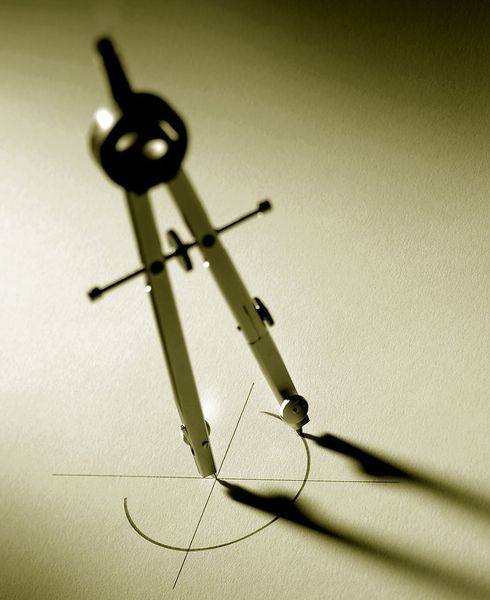 Goal
When you dare to dream, you have a chance. You succeed if you dare to do. 
A“Goal” is the best medicine to sickness. A “Dream” eliminates your worries.
Set the goal. Concentrate and repeat.
Challenge
Challenges help you know yourself better
Strengthen yourself and be wiser through challenges
We have no control on what we will face, but we control how we face it.
Persistence
Being persistent is the easiest and the most difficult task in the world.
Stick to the right things and only do the right things.
The way to success is always full of challenges and helplessness. Like the darkness before sunrise, there is always a bright sky if you persist.
5 Formulas to success
Success = ( Knowledge + Attitude ) x Humbleness
Success = ( Passion + Method ) x Time
Success = ( Will + Ability ) x Action
Success = ( Goal + Action ) x Reflection
Success = ( Independence + Self-strength ) x Gratefulness
Grateful for having you on the way to success